Використання ІКТ-технологійв методичній роботі дошкільного закладу
Підготувала:
Миколаєвська О.В.
Вихователь-методист Сквирського ЗДО №2 «Малятко»
Використання інформаційно-комунікаційних технологій
в освітній діяльності дошкільного закладу закріплено в :
 - “Концепції розвитку педагогічної освіти”;
 - Оновленому Базовому компоненті дошкільної    освіти.
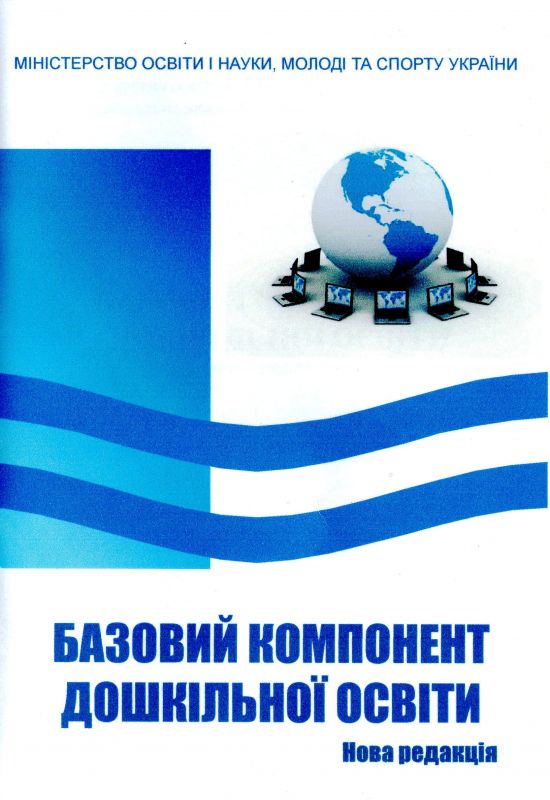 Нормативно-правова база
Закони України « Про електронні документи та електронний документообіг», «Про інформацію»
Постанова Кабінету Міністрів України  №752 «Про створення Единної державної електронної бази з питань освіти»
Постанова Кабінету Міністрів України   № 494 «Про затвердження Державної цільової програми впровадження у навчально-виховний процес НЗ інформаційно-комунікаційних технологій.
Напрями використання інформаційно-комунікаційних технологій
Методична робота
Психологічна робота
Управлінська діяльність
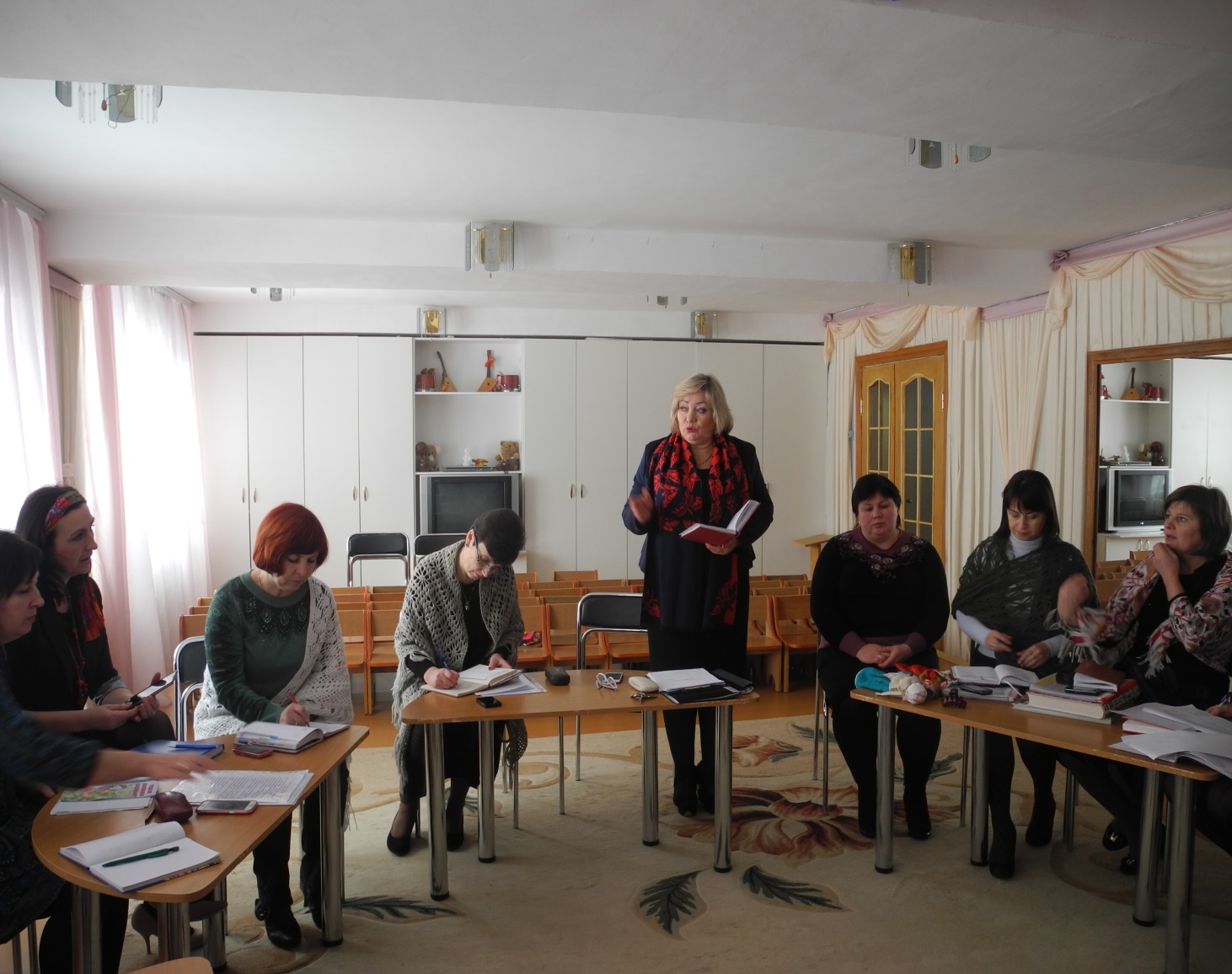 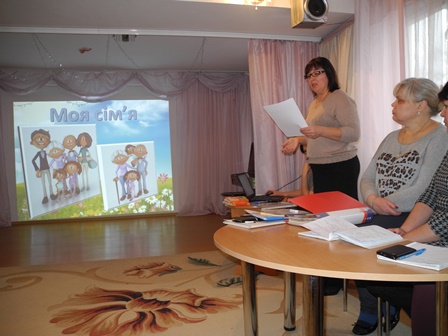 Використання ІКТ у методичній роботі
Оформлення ділової документації;
Проведення контрольно - аналітичної діяльності;
Робота в мережі Інтернет з питання самоосвіти та накопичення інформаційного матеріалу.
Оформлення атестаційних матеріалів;
Розробка презентацій до семінарів, методичних об’єднань, конференцій, педагогічних рад, консультацій для вихователів;
Використання мультимедійного супроводу в роботі з дітьми на заняттях, під час проведення свят та розваг, режимних моментів; у роботі з батьками;
Оформлення картотек методичного кабінету;
Оформлення стендів, інформаційних куточків;
 Накопичення ілюстративних матеріалів для випуску санбюлетнів, порад для батьків, оформлення презентацій, буклетів.
Обмін досвідом роботи з іншими педагогічними колективами.
Форми методичної роботи, які передбачають використання ІКТ
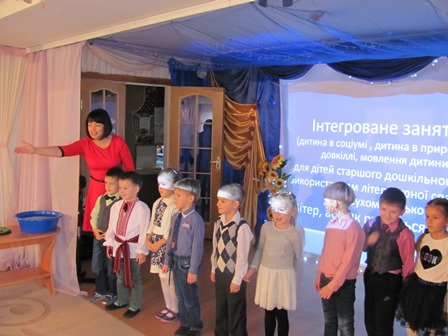 тематичні педагогічні ради;
підвищення кваліфікації педагогічної майстерності та кваліфікаційної категорії кадрів;
методична рада; 
 методичні об’єднання;
творча група педагогів;
робота вихователів за 
темами самоосвіти;
семінари-практикуми;
атестація;
педагогічний моніторинг;
поширення педагогічного досвіду.
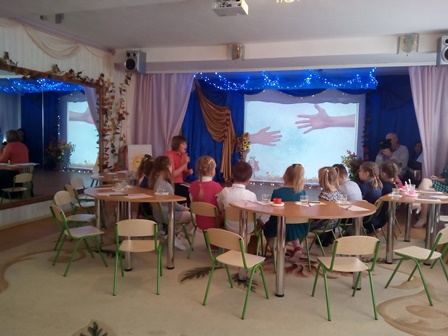 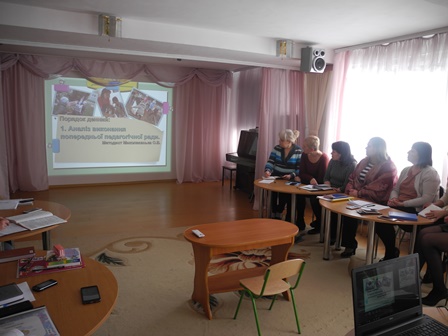 Традиційні форми методичної діяльності
семінари-практикуми; 
педагогічні читання;
 «круглі столи»; 
школа педагогічної 
майстерності;
майстер-класи;
педагогічні студії;
тренінги.
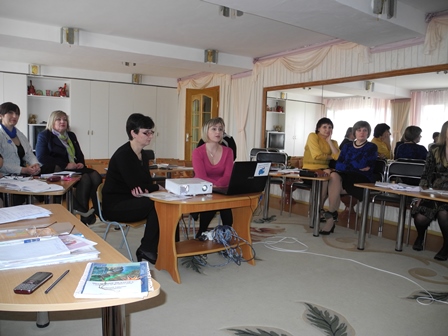 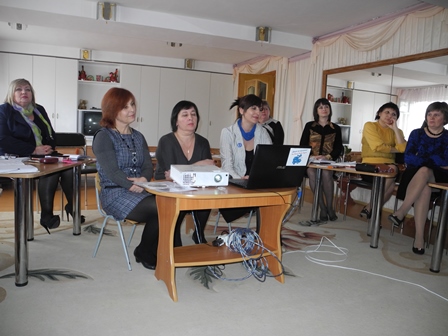 Електронний документообіг
складання індивідуальних планів;
плани роботи методичної служби;
участь у плануванні закладу;
обмін досвідом через веб-сайти, блоги, мережеві спільноти.
Робота з педагогічними кадрами на діагностичній основі
Відповідно до Типового положення про атестацію педагогічних працівників, присвоєння всіх кваліфікаційних категорій «спеціаліст», «спеціаліст другої категорії», «спеціаліст першої категорії», «спеціаліст вищої категорії» передбачає використання інформаційно-комунікаційних технологій, цифрових освітніх ресурсів у навчально-виховному процесі.
Дякую за увагу!
Company  Logo